マルチメディアで日本語を学ぶⅠ
お笑いで日本語を学ぶ

作成：葉秉杰　音声吹き込み：菅野美和
学習リソース
インターネットが普及している今、日本語の勉強に使える資源もますます豊富になっており、このスライドでは主に日本語のお笑いを通して勉強する方法を紹介します。今回は誰でも無料で使えるYouTubeチャンネルを使い、勉強します。
（話についていけない時は、再生速度を0.75倍速に落としてみてください）

有料リソース：Prime Video、Paravi、NHKオンデマンド…
無料リソース：YouTube、Tver、NHKらじるらじる…
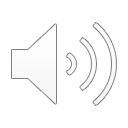 予備知識：日本の（お笑い）芸人
日本の（お笑い）芸人はその人数によって、ピン芸人（＝1人）、コンビ（＝2人）、トリオ（＝3人）に分けることができます。芸の種類は漫才やコント、モノマネ、一発芸（一発ギャグ）、裸芸、大喜利など様々です。
　漫才の場合、一人がおかしなことを言い（ボケといいます）、もう一人がそれを指摘します（ツッコミといいます）。話の最後に「落ち」というものがあります。「落ち」はお笑いに限らず、伝統的な話芸（落語）などにもあります。
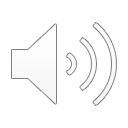 芸人の道のり
芸人が有名になるための道のりはとても長いです。一般的には街中の劇場（吉本劇場）などで芸を観客に披露して、人気が出たら「エンタの神様」などのテレビ番組に出たりします。「THE MANZAI」、「M-1グランプリ」といったお笑いのコンクールで優勝すれば、一夜にして有名になったり、番組のレギュラー（ゲスト）になったりします。特に人気がある芸人は自分の冠番組を持つことができるようになります。（司会者になった芸人は本来のお笑いをやらなくなることが多いです。）
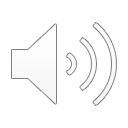 お笑いの地域性
お笑いの本場は西日本（特に近畿地方/関西）です。これは、県民性と関係があると思われます。有名な話で、関西の人に指を拳銃のように立て、相手に向けて「バン！」と言うと、大抵の大阪人は「うっ！撃たれた！」と反応するようです。このような冗談は東日本（関東、東北、北海道）ではあまり通じません。なので、一般的に「お笑い・お笑い芸人＝関西弁」のイメージがあります。もちろん、台湾でも有名な志村けんなど、関西出身以外の芸人も数多くいます。
　お笑い芸人の所属事務所で有名なのは吉本興業、松竹芸能、マセキ芸能社です。
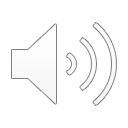 有名な芸人１
芸人の世界も階級社会です。日本人と付き合うためには有名な芸人を知らなければなりません。大御所芸人は「ビートたけし（北野武）」や「明石家さんま」、「所ジョージ」、故「志村けん」が挙げられます。
　コンビ、トリオを組んでいる芸人はよく「コンビ名＋苗字」で呼ばれます。若い人には映画監督のイメージが強いかもしれませんが、北野武の芸名、「ビートたけし」の「ビート」はお笑い芸人としてコンビで活動していた頃のコンビ名です。（相方は「ビートきよし」。）コンビ、トリオであっても、ピン（個人）やメンバーがバラバラに活動することも多く、ピン芸人かと思いきや、実はコンビ、トリオだった、ということも多いです。
※お笑い芸人の写真は自分でググってみてください。
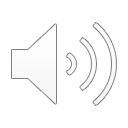 有名な芸人２
40代、 50代 の中堅芸人には「ダチョウ倶楽部」（寺門ジモン、肥後克広、故上島竜兵のトリオ）、「ネプチューン」（原田泰造、堀内健、名倉潤のトリオ）、「ダウンタウン」（松本人志、浜田雅功のコンビ）、「くりぃむしちゅー」（上田晋也、有田哲平のコンビ）、「さまぁ〜ず」（大竹一樹、三村マサカズのコンビ）、「サンドウィッチマン」（伊達みきお、富澤たけしのコンビ）、「ロバート」（秋山竜次、馬場裕之、山本博のトリオ）、「爆笑問題」（太田光、田中裕二のコンビ）、「次長課長」（河本準一　井上聡 のコンビ）、「ナインティナイン」（矢部浩之、岡村隆史のコンビ）、「タカアンドトシ」（鈴木崇大（タカ）、三浦敏和（トシ） のコンビ）、「アンガールズ」（山根良顕、田中卓志のコンビ）などがいます。ピン芸人にも近年イギリスで大人気を博した「とにかく明るい安村」、少し前に「そんなの関係ねぇ」で一世風靡した「小島よしお」などがいます。
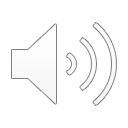 有名な芸人３
女性芸人もたくさんいます。例えば、台湾でも有名な「渡辺直美」はモノマネが得意な女性芸人です。女性芸人コンビ「日本エレキテル連合」はその決め台詞「ダメよ〜ダメダメ」が当時の年末の新語・流行語大賞にも選ばれました。

※ ※写真をググってみてくださいね。
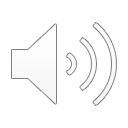 芸人の芸風
芸人が面白いかどうかは、歌や小説と同じように、その芸人の芸風が自分に合うかどうかでしょう。私が好きな芸人は「サンドウィッチマン」、「くりぃむしちゅー」、「タカアンドトシ」です。
　芸人はそれぞれの芸風、キャラクターがあります。歌を歌う者や、スケッチブックや小道具を使う者など、様々です。芸人それぞれが決め台詞を持っていることも多いです。例えば、私が好きな「サンドウィッチマン」と言えば、「ちょっと何を言ってるかわからない」、「タカアンドトシ」と言えば、「欧米か！」です。
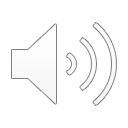 お笑いで日本語/日本文化を勉強する
さて、ここからが本題です。今回は「陣内智則」（じんない　とものり）を取り上げます（ただで見られ、しかも映像があまり削除されることがなくて、たぶん皆さんが好きな時に見られるので）。陣内は映像をうまく使った笑いが特徴のピン芸人です。（ちなみに、元妻は女優の藤原紀香です。）
　陣内は関西出身なので、関西弁もところどころ入っていますが、聞き取りやすい方なので、外国人にもわかりやすいかと思います。
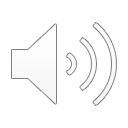 ネタ①：英会話
「英会話」の単語：名詞
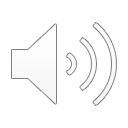 「英会話」の単語：動詞
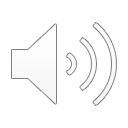 「英会話」の単語：副詞
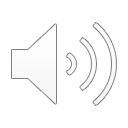 「英会話」の文型
文型は特にありませんが、関西弁が使われているため、その意味を覚えましょう。
「英会話」の予備知識
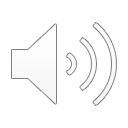 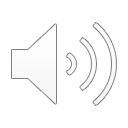 ネタをより楽しむため、ネタの中に現れるキーワードについてここでちょっと勉強しておきましょう。インターネットで検索して、人物の顔や歌について一度確認し、イメージを掴んでおくと、より楽しめると思います。

ミリオネア、ファイナルアンサー：
　『クイズ$ミリオネア』というクイズのバラエティ番組の名前。通称『ミリオネア』。クイズに挑戦するゲストが答えると、司会者は必ず「ファイナルアンサー!?」と聞き返す。
「英会話」の予備知識
ポイズン（POISON）：
反町隆史（そりまち たかし）の曲。https://www.youtube.com/watch?v=_x2m7Xqx-lM

中尾彬（なかお　あきら）：
俳優で、奥さんの志乃さんとはおしどり夫婦（仲良し）で有名。

おすぎとピーコ：
一卵性双生児の兄弟で、それぞれ映画評論家、ファッション評論家だが、二人ともオネェキャラで有名（現在はあまりテレビで見かけない）
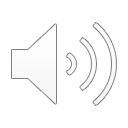 「英会話」
それではネタをどうぞ！（一度PAUSEしてください）
https://www.youtube.com/watch?v=WxAZT-cgLg8
ネタ②：神授業
「神授業」の単語：名詞
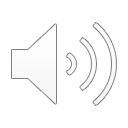 「神授業」単語：その他
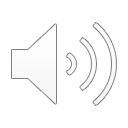 「神授業」の文型
「神授業」の予備知識
THE ALFEE（ジ・アルフィー）：
3人組のロックバンド。メンバーは、桜井賢（さくらい　けん）、坂崎幸之助（さかざき　こうのすけ）、高見沢俊彦（たかみざわ　としひこ）。

サザエさん：
ちびまる子ちゃんよりも前からある、日本の国民的漫画。フジテレビ系では毎週日曜日の夕方にアニメが放送されている。

坂東英二（ばんどうえいじ）：
元野球選手

今でしょう：
進学塾「東進ハイスクール」の講師「林修」がCMの中で言って、有名になった台詞　https://www.youtube.com/watch?v=0mKEeqzqJtc
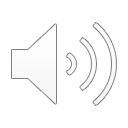 「神授業」
それではネタをどうぞ！ （一度PAUSEしてください）
https://www.youtube.com/watch?v=HjkTe0TjmVs
ネタ③：防犯カメラ
「防犯カメラ」の単語：名詞
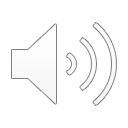 「防犯カメラ」の単語：その他
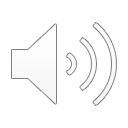 「防犯カメラ」の文型
「防犯カメラ」の文型
「AとはいえB」：確かにAだが、それから予想や期待されることとは違うBだと言いたい時に使われる。
例：親子とはいえ、プライバシーというものがある。

「Nにともない（伴い）」：中心になること（N)と同時に、他のことも一緒に起きる時に使う。変化を表す時にも使う。
例：議員の任期満了にともない、総選挙が行われた。

解説と例文は『TRY！日本語能力試験N1/N2文法から伸ばす日本語』アスク出版より
（一部改変）
「防犯カメラ」
それではネタをどうぞ！ （一度PAUSEしてください）
https://www.youtube.com/watch?v=dW3UxB-vk1E
如何でしたか。マルチメディアを活用すれば、このように楽しく日本語を勉強することができます。以上で「マルチメディアで日本語を学ぶⅠ」を終わります。次回（もしまた機会があれば）は他の学習リソースも紹介する予定です。お楽しみに。
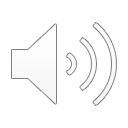